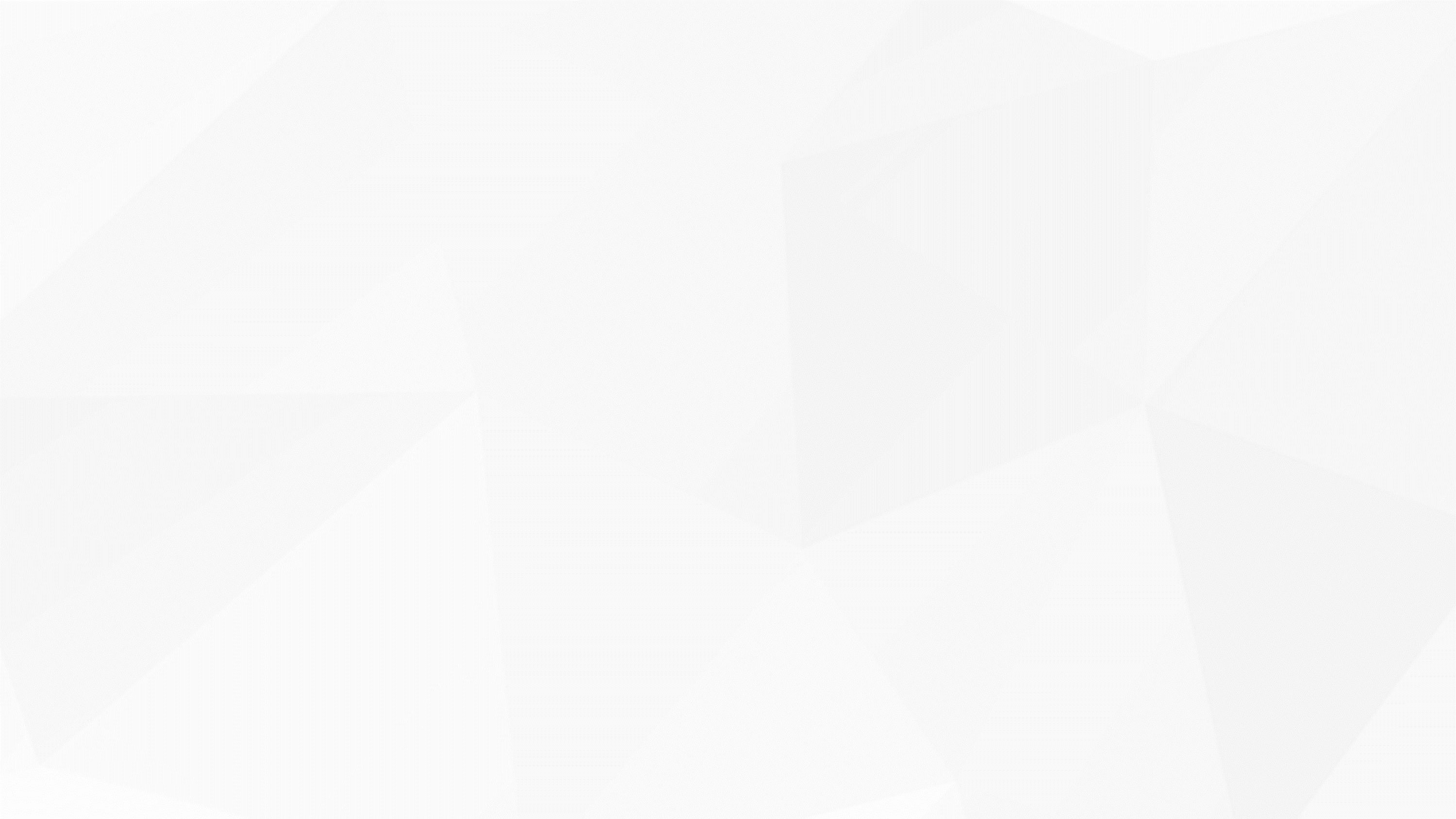 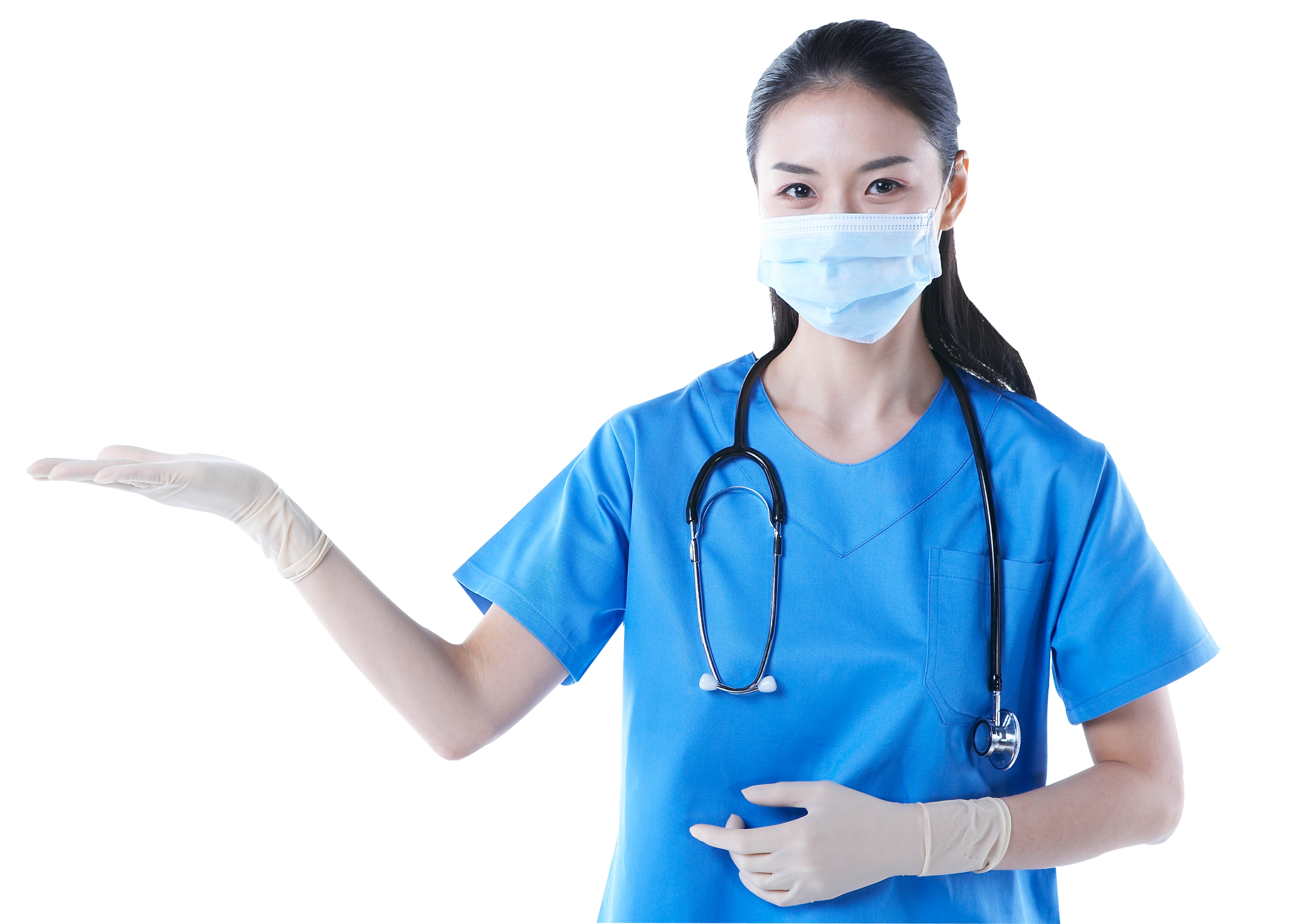 医疗医院项目汇报
MEDICAL HOSPITAL WORK PLAN
设计的智能 医疗的智能 互联的智能
亮亮图文
西北区总经理
[Speaker Notes: 更多模板请关注：亮亮图文旗舰店https://liangliangtuwen.tmall.com]
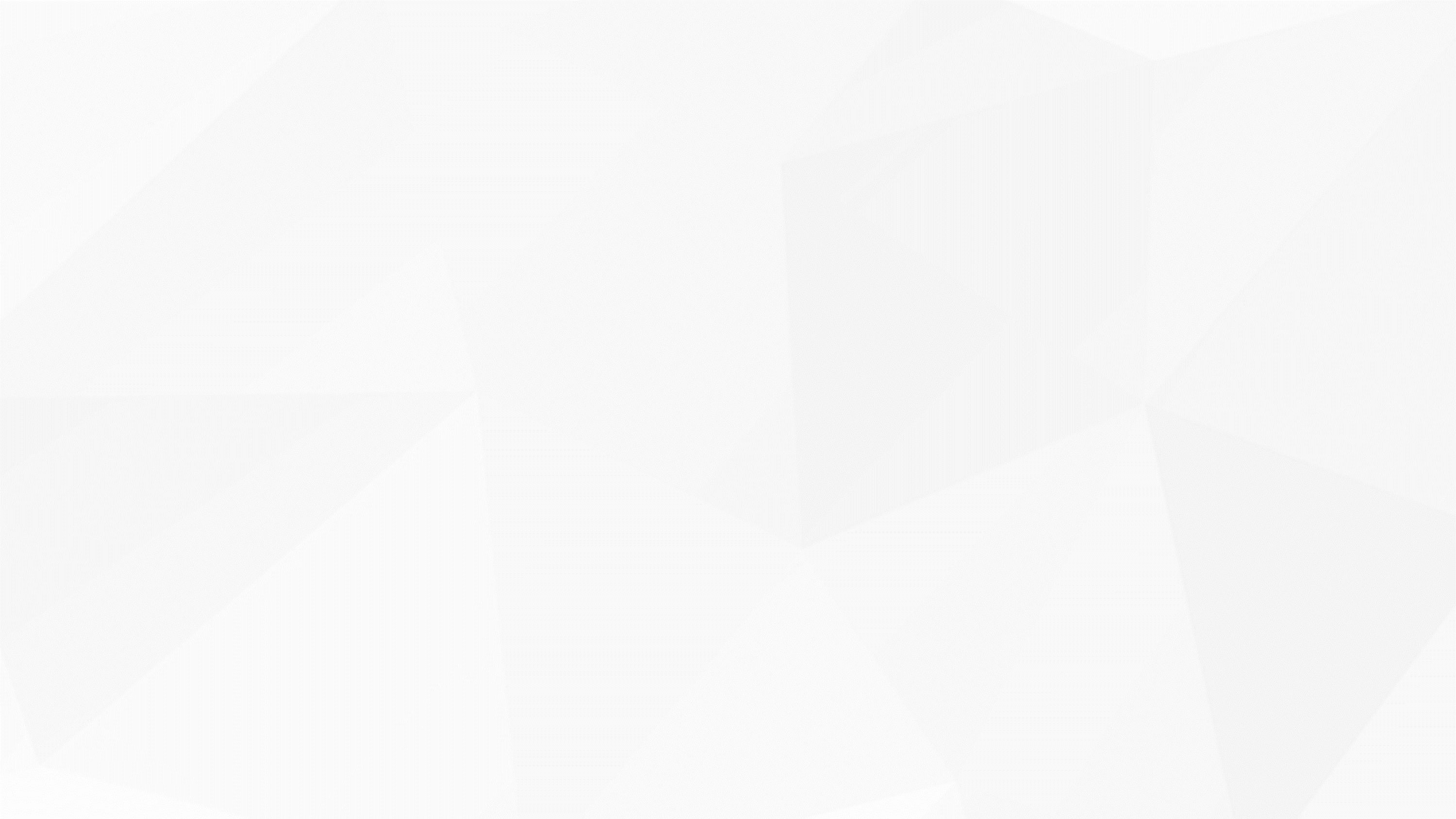 项目背景
目录
项目介绍
项目分析
未来发展
4
5
2
3
1
投资回报
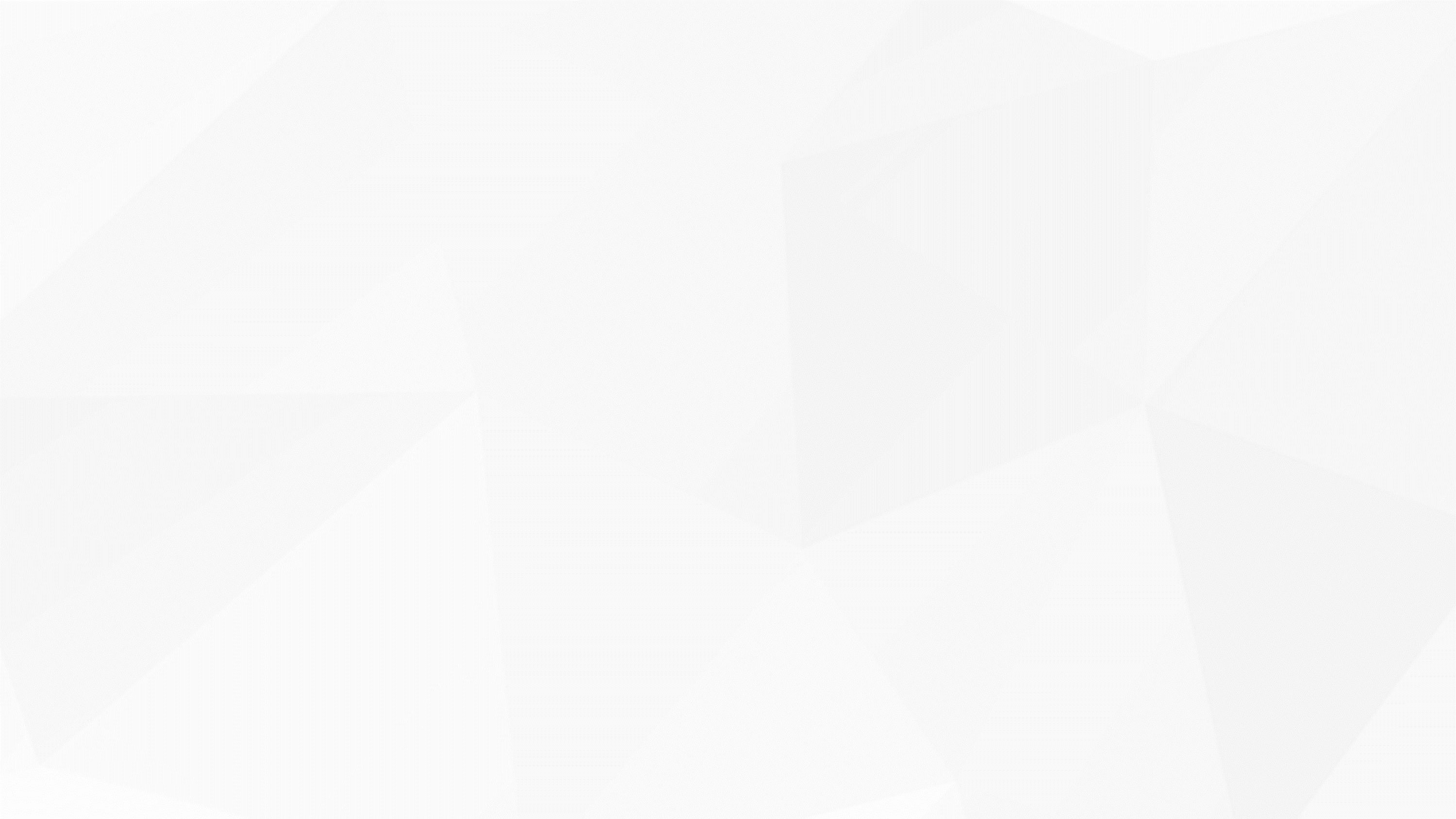 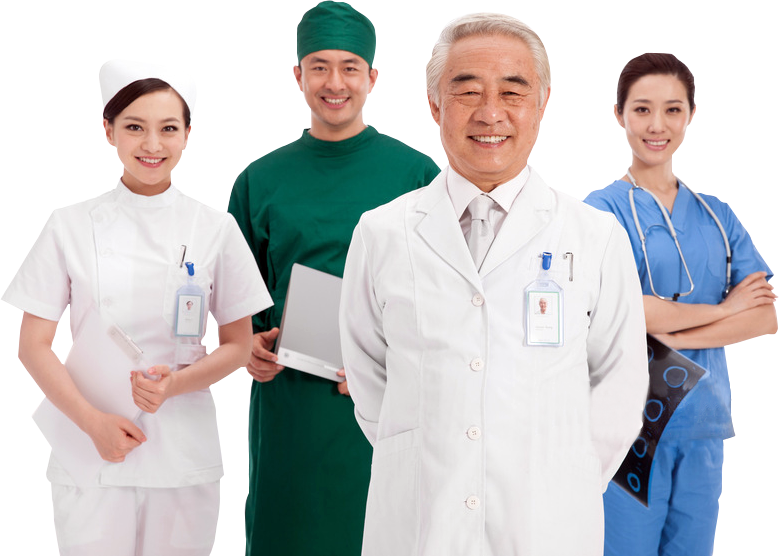 01
项目背景
您的内容打在这里，或者通过复制您的文本后，在此框中选择粘贴，并选择只保留文字。您的内容打在这里，或者通过复制您的文本后，在此框中选择粘贴，并选择只保留文字。您的内容打在这里，或者通过复制您的文本后，在此框中选择粘贴，并选择只保留文字。
项目背景
设计的智能 医疗的智能 互联的智能
在此输入您的标题内容
右键点击图片选择设置图片格式可直接替换图片。您可以点击文字框输入您的描述说明，或者通过复制粘贴，在此录入您的描述说明。在此录入上述图表的综合描述说明，在此录入上述图表的综合描述说明，在此录入上述图表的综合描述说明。右键点击图片选择设置图片格式可直接替换图片。
项目背景
设计的智能 医疗的智能 互联的智能
公司项目
您的内容打在这里，或者通过复制您的文本后，在此框中选择粘贴，并选择只保留文字。您的内容打在这里，或者通过复制您的文本后
您的内容打在这里，或者通过复制您的文本后，在此框中选择粘贴，并选择只保留文字。
项目背景
设计的智能 医疗的智能 互联的智能
相关标题
相关标题
您的内容打在这里，或者通过复制您的文本后，在此框中选择粘贴，并选择只保留文字。
您的内容打在这里，或者通过复制您的文本后，在此框中选择粘贴，并选择只保留文字。
项目背景
设计的智能 医疗的智能 互联的智能
公司项目
您的内容打在这里，或者通过复制您的文本后，在此框中选择粘贴，并选择只保留文字。您的内容打在这里，或者通过复制您的文本后
相关标题
相关标题
您的内容打在这里，或者通过复制您的文本后，在此框中选择粘贴，并选择只保留文字。
相关标题
相关标题
项目背景
设计的智能 医疗的智能 互联的智能
相关标题
相关标题
相关标题
相关标题
相关标题
相关标题
相关标题
相关标题
相关标题
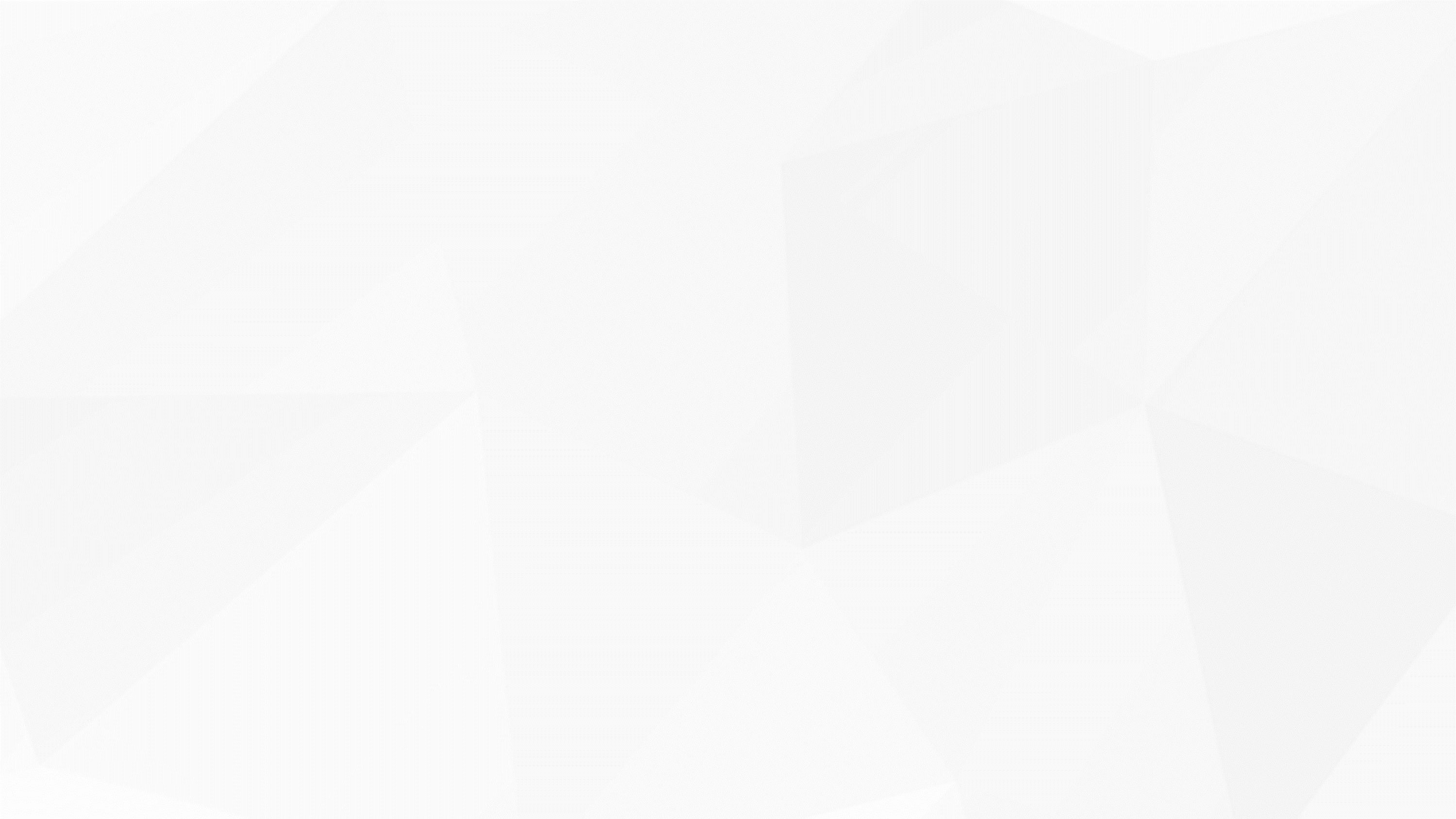 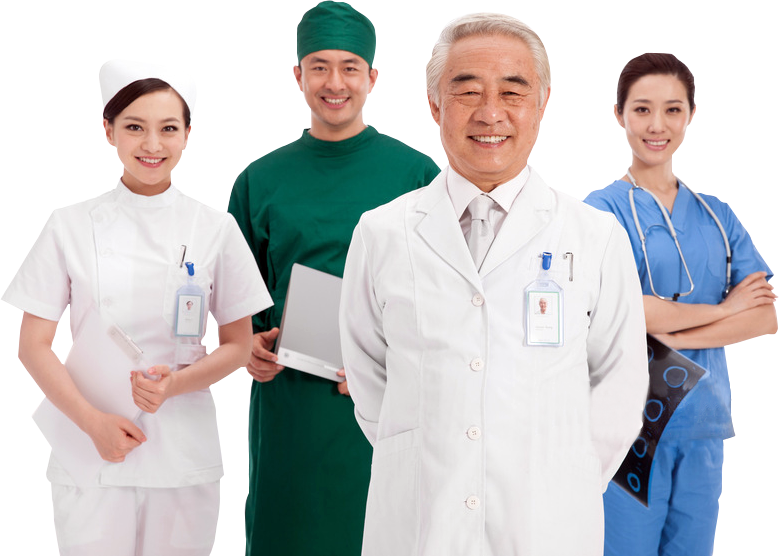 02
项目介绍
您的内容打在这里，或者通过复制您的文本后，在此框中选择粘贴，并选择只保留文字。您的内容打在这里，或者通过复制您的文本后，在此框中选择粘贴，并选择只保留文字。您的内容打在这里，或者通过复制您的文本后，在此框中选择粘贴，并选择只保留文字。
项目介绍
设计的智能 医疗的智能 互联的智能
在此输入您的标题内容
右键点击图片选择设置图片格式可直接替换图片。您可以点击文字框输入您的描述说明，或者通过复制粘贴，在此录入您的描述说明。在此录入上述图表的综合描述说明，在此录入上述图表的综合描述说明，在此录入上述图表的综合描述说明。
项目介绍
设计的智能 医疗的智能 互联的智能
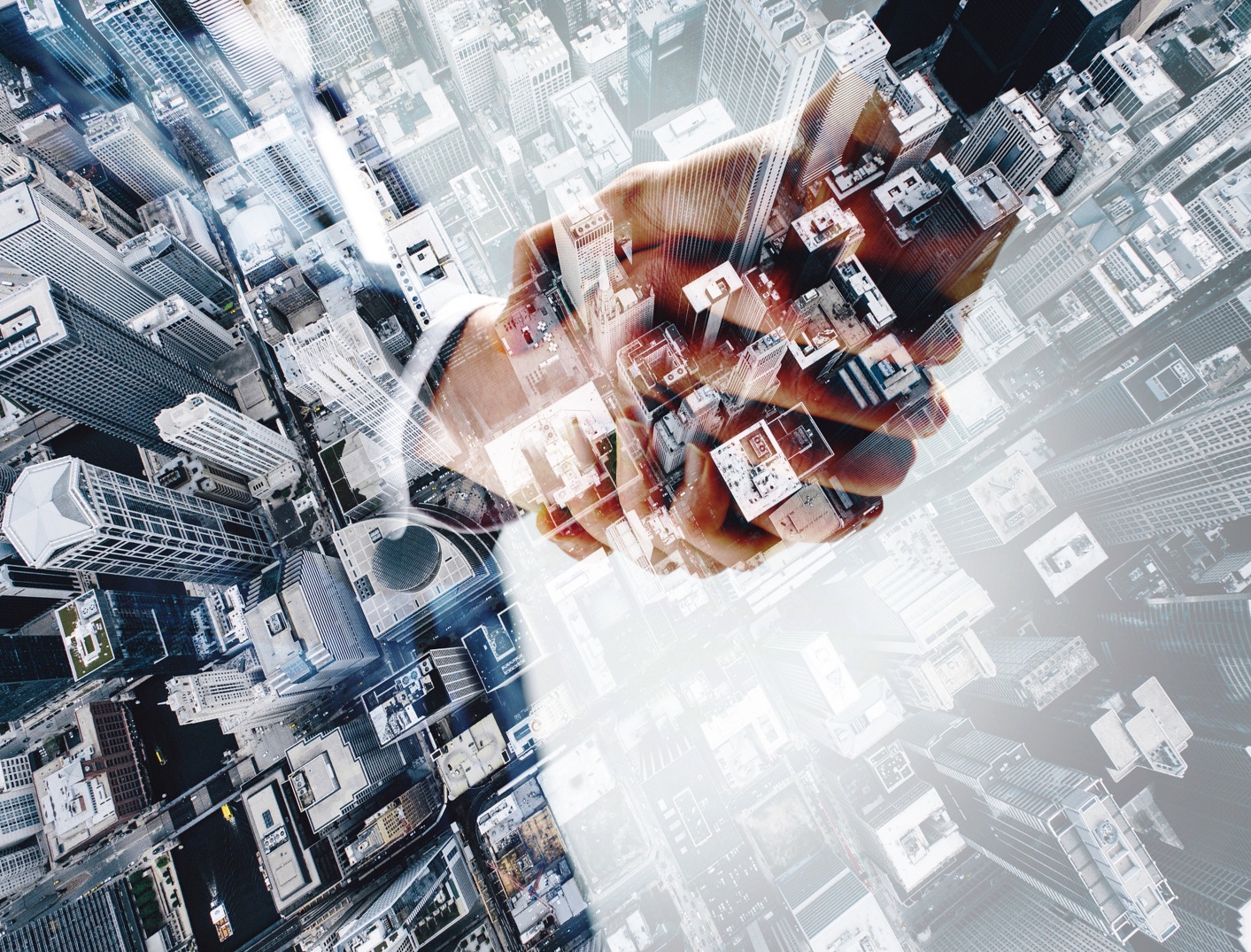 右键点击图片选择设置图片格式可直接替换图片。您可以点击文字框输入您的描述说明，或者通过复制粘贴，在此录入您的描述说明。在此录入上述图表的综合描述说明，在此录入上述图表的综合描述说明，在此录入上述图表的综合描述说明。
项目介绍
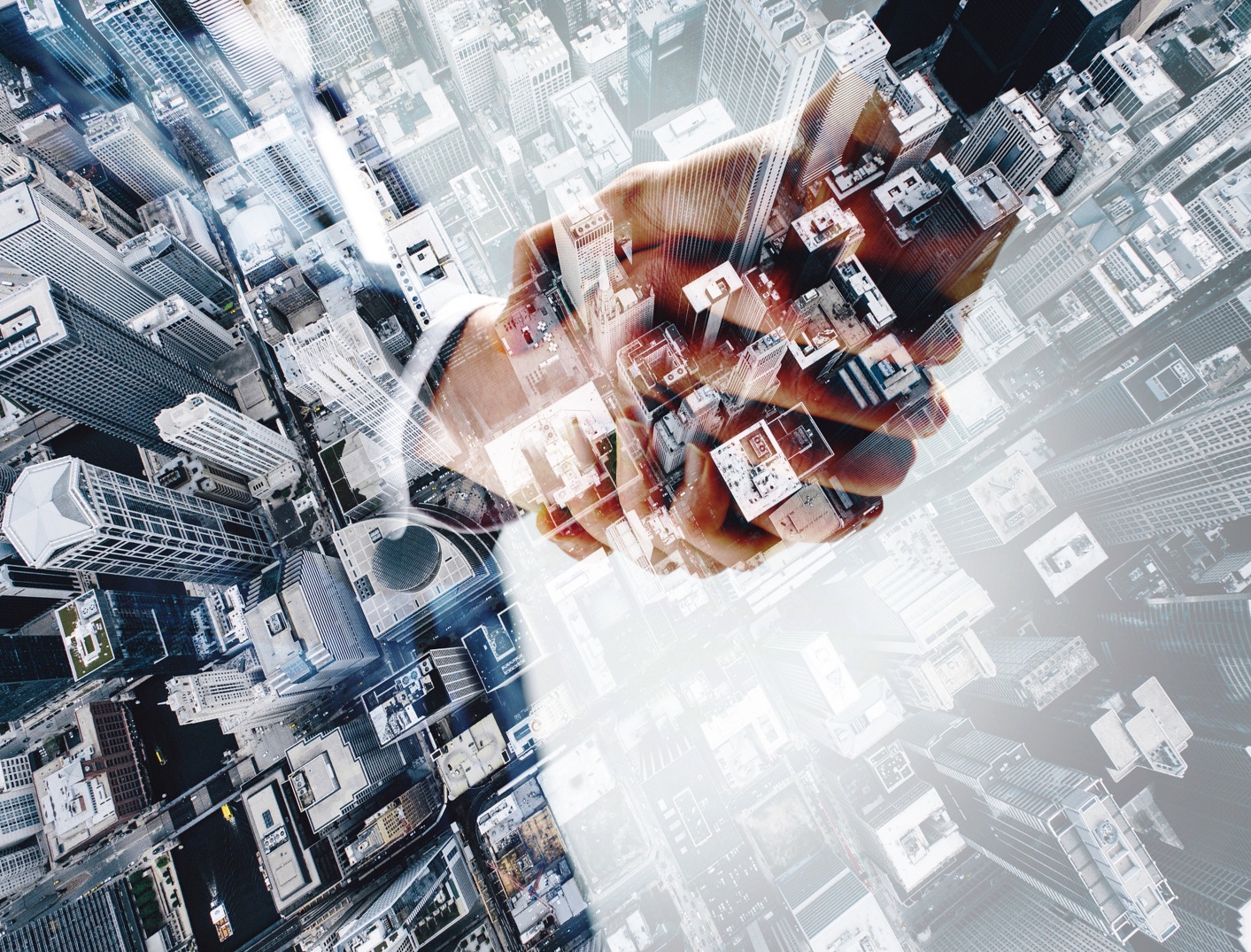 项目介绍
设计的智能 医疗的智能 互联的智能
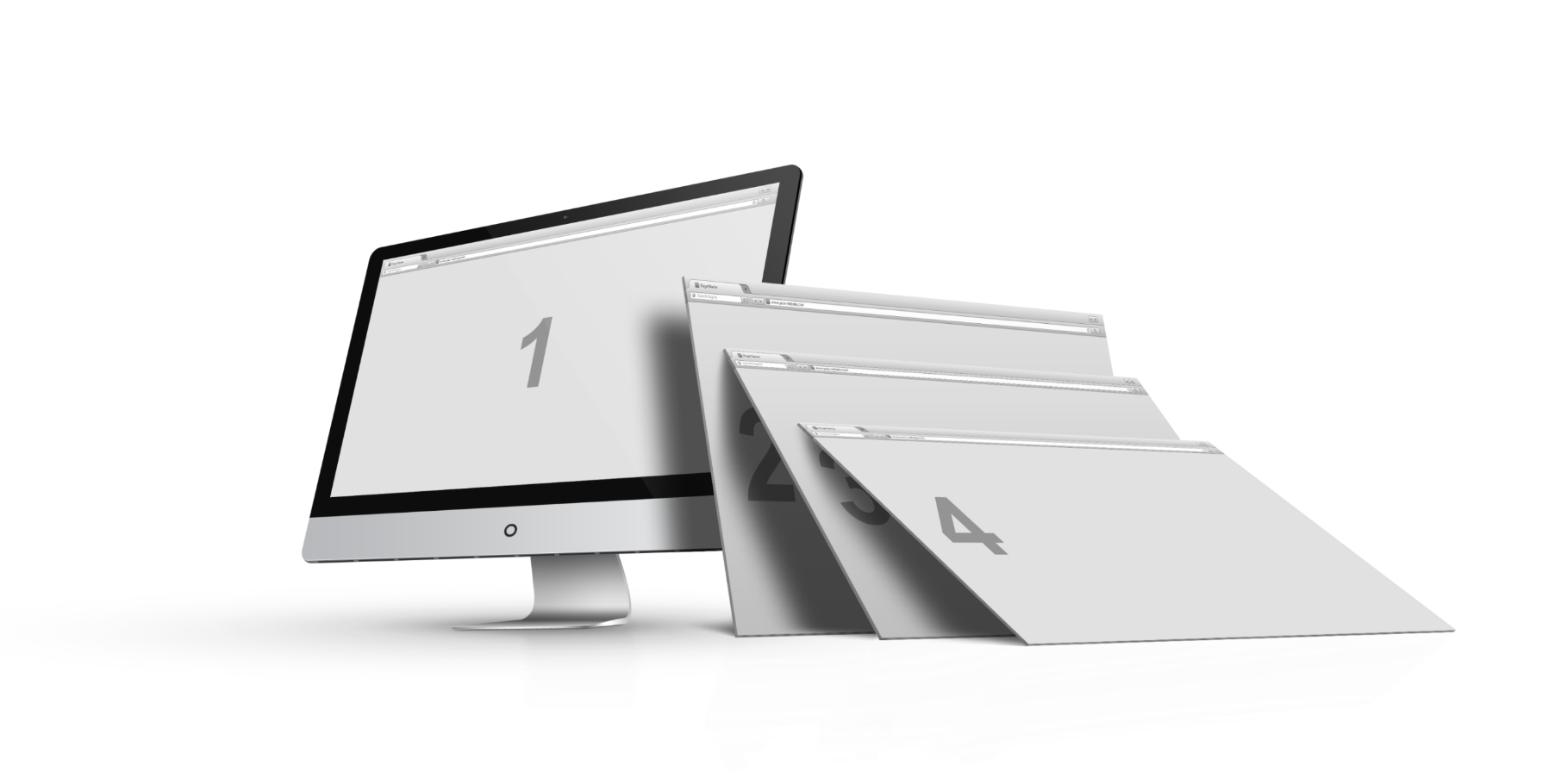 01
02
标题内容
标题内容
您的内容打在这里，或者通过复制您的文本后，在此框中选择粘贴，并选择只保留文字。
您的内容打在这里，或者通过复制您的文本后，在此框中选择粘贴，并选择只保留文字。
项目介绍
设计的智能 医疗的智能 互联的智能
标题内容
标题内容
标题内容
您的内容打在这里，或者通过复制您的文本后，在此框中选择粘贴，并选择只保留文字。
您的内容打在这里，或者通过复制您的文本后，在此框中选择粘贴，并选择只保留文字。
您的内容打在这里，或者通过复制您的文本后，在此框中选择粘贴，并选择只保留文字。
WELCOME 
MESSAGE
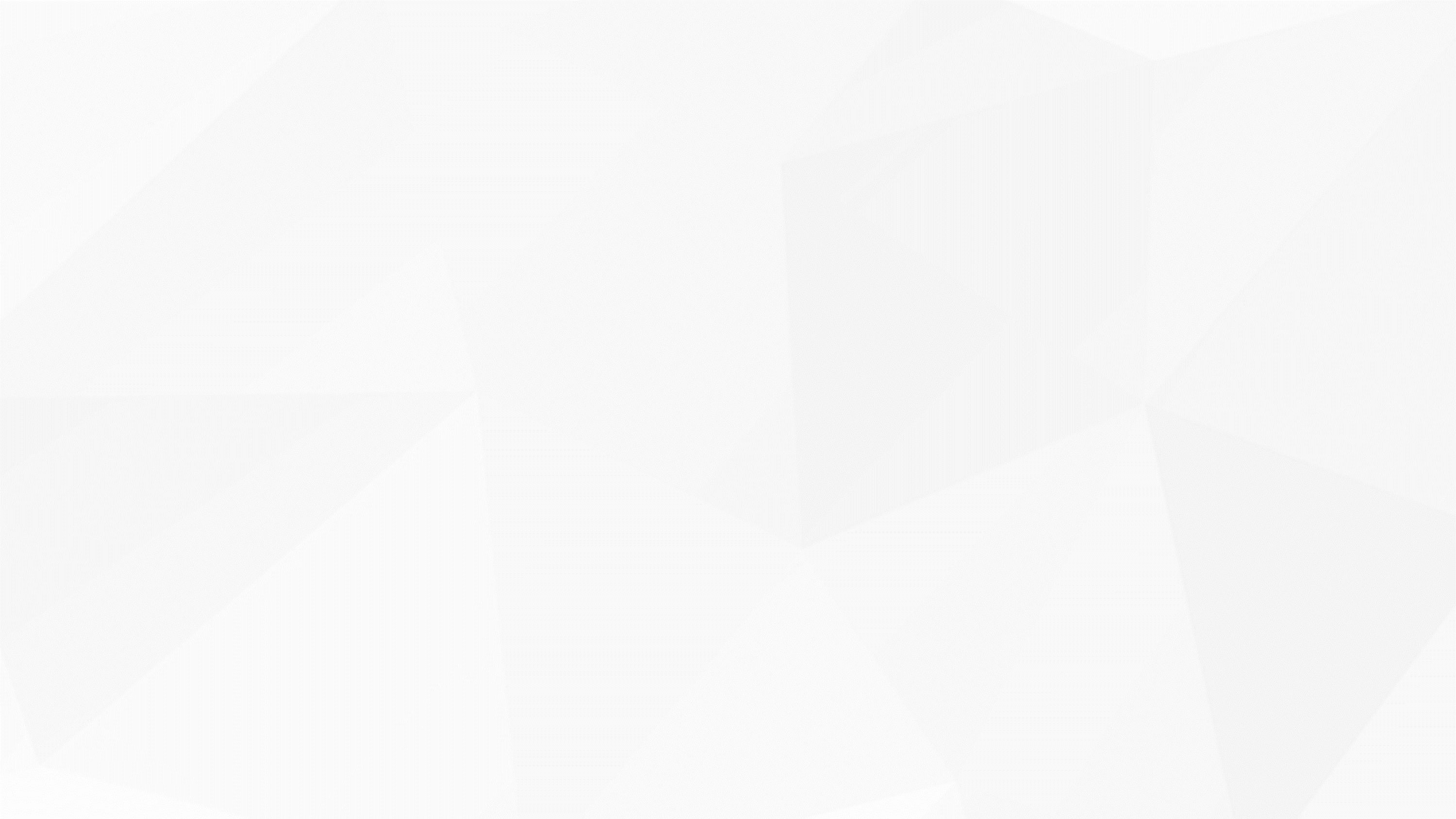 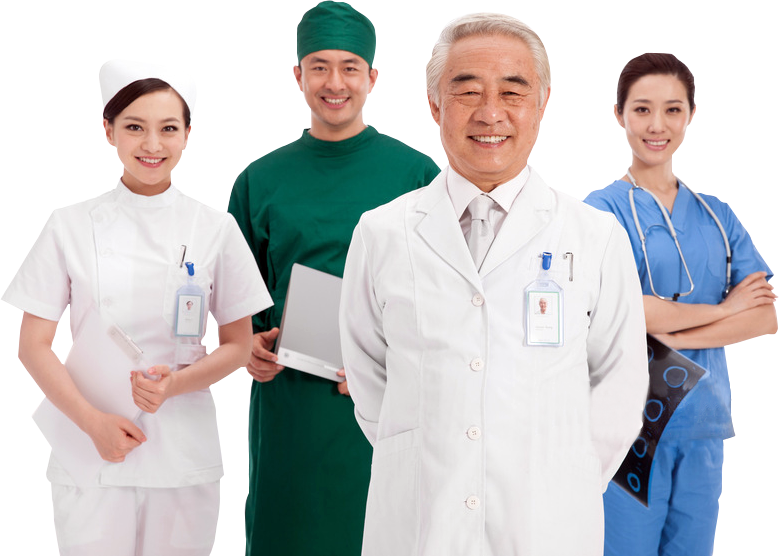 03
项目分析
您的内容打在这里，或者通过复制您的文本后，在此框中选择粘贴，并选择只保留文字。您的内容打在这里，或者通过复制您的文本后，在此框中选择粘贴，并选择只保留文字。您的内容打在这里，或者通过复制您的文本后，在此框中选择粘贴，并选择只保留文字。
项目分析
设计的智能 医疗的智能 互联的智能
超越
引领
开拓
创新
项目分析
项目分析
设计的智能 医疗的智能 互联的智能
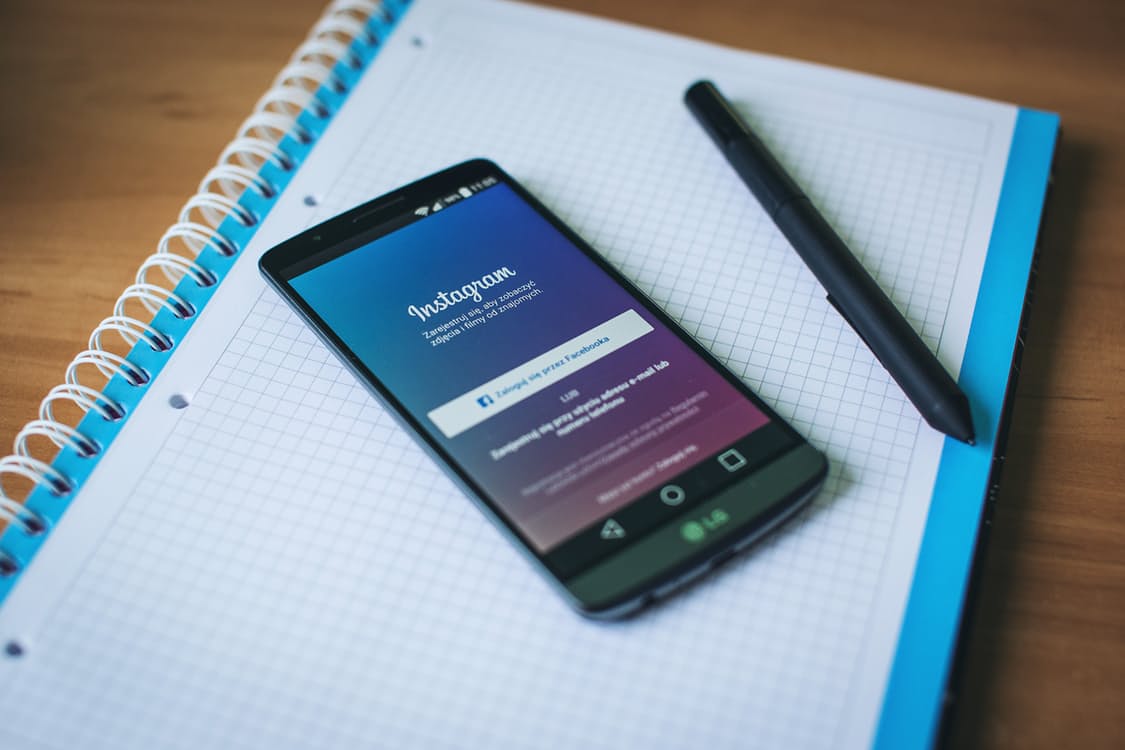 标题内容
标题内容
标题内容
您的内容打在这里，或者通过复制您的文本后，在此框中选择粘贴，并选择只保留文字。
您的内容打在这里，或者通过复制您的文本后，在此框中选择粘贴，并选择只保留文字。
您的内容打在这里，或者通过复制您的文本后，在此框中选择粘贴，并选择只保留文字。
项目分析
设计的智能 医疗的智能 互联的智能
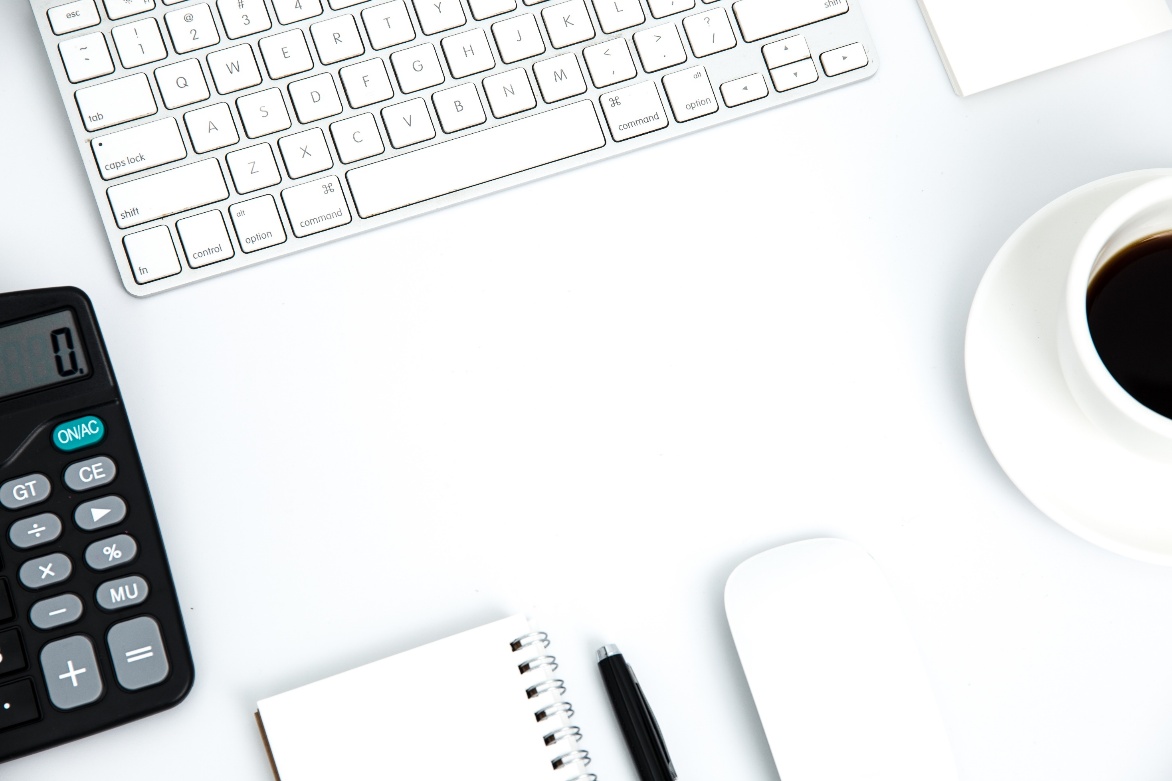 156
104K
365
作品
人气
客户
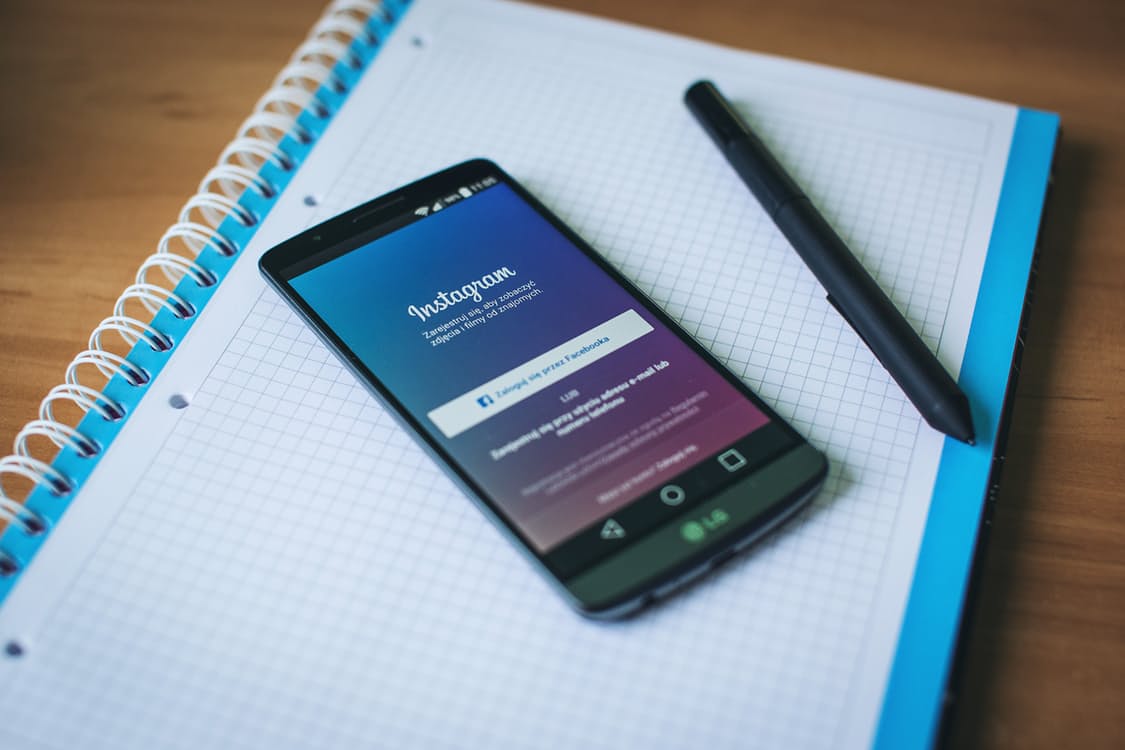 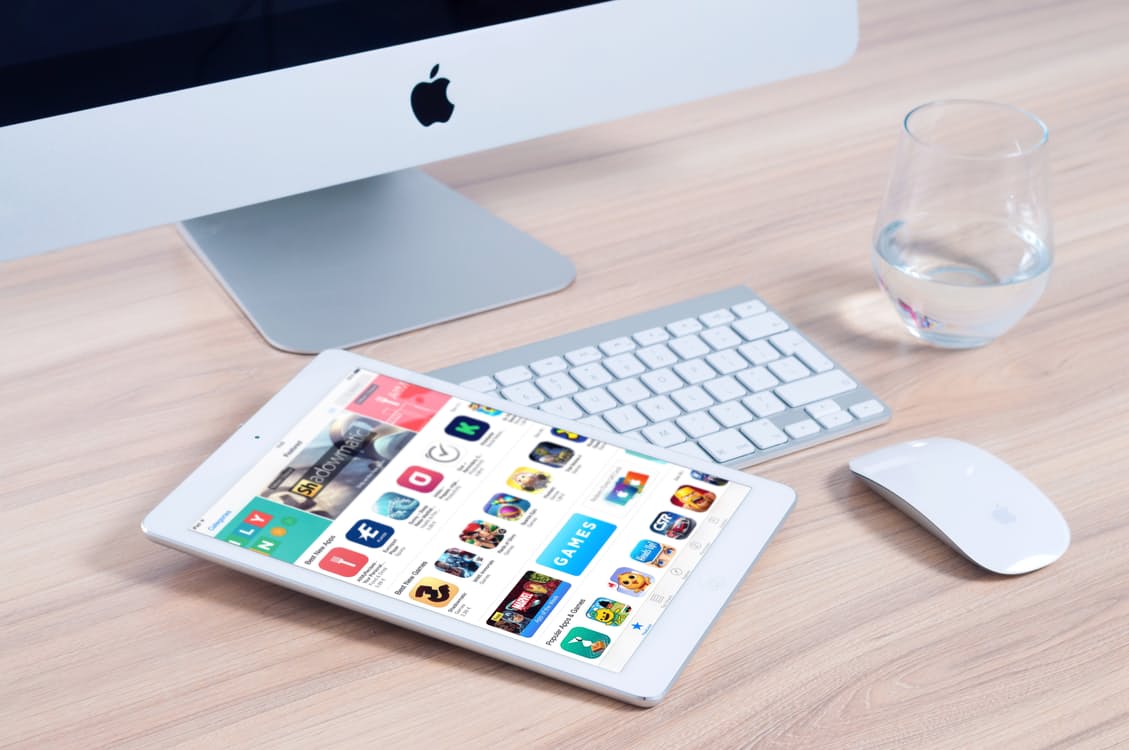 项目分析
设计的智能 医疗的智能 互联的智能
项目展示
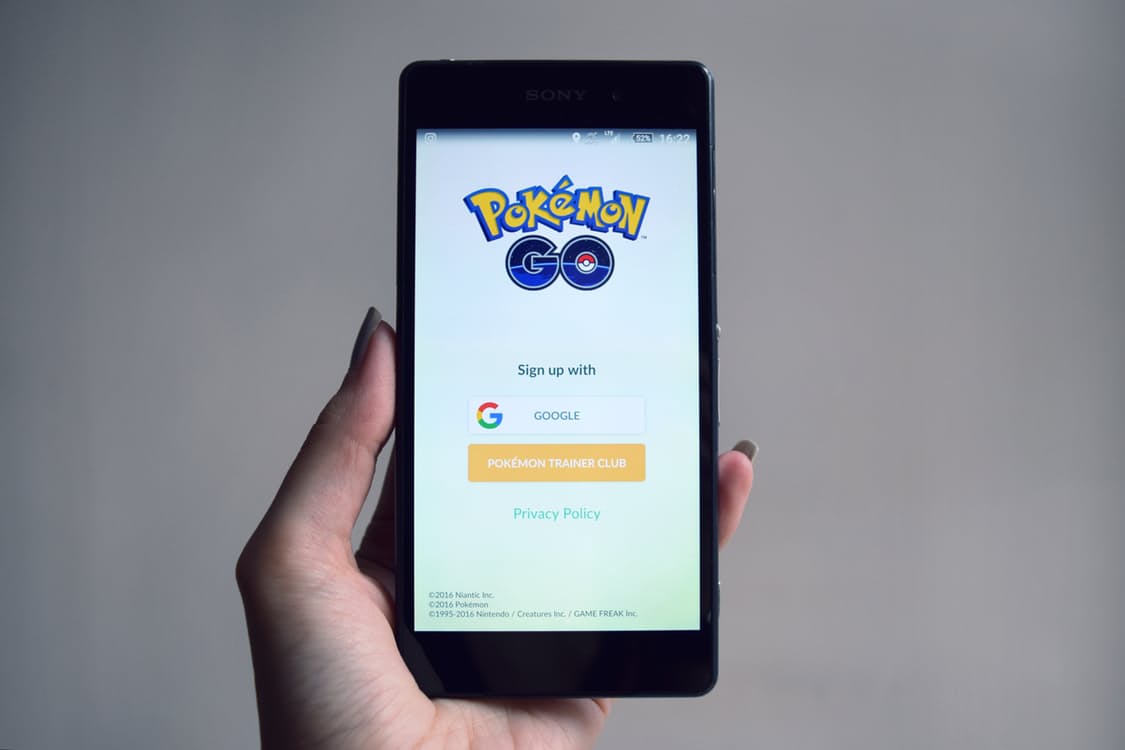 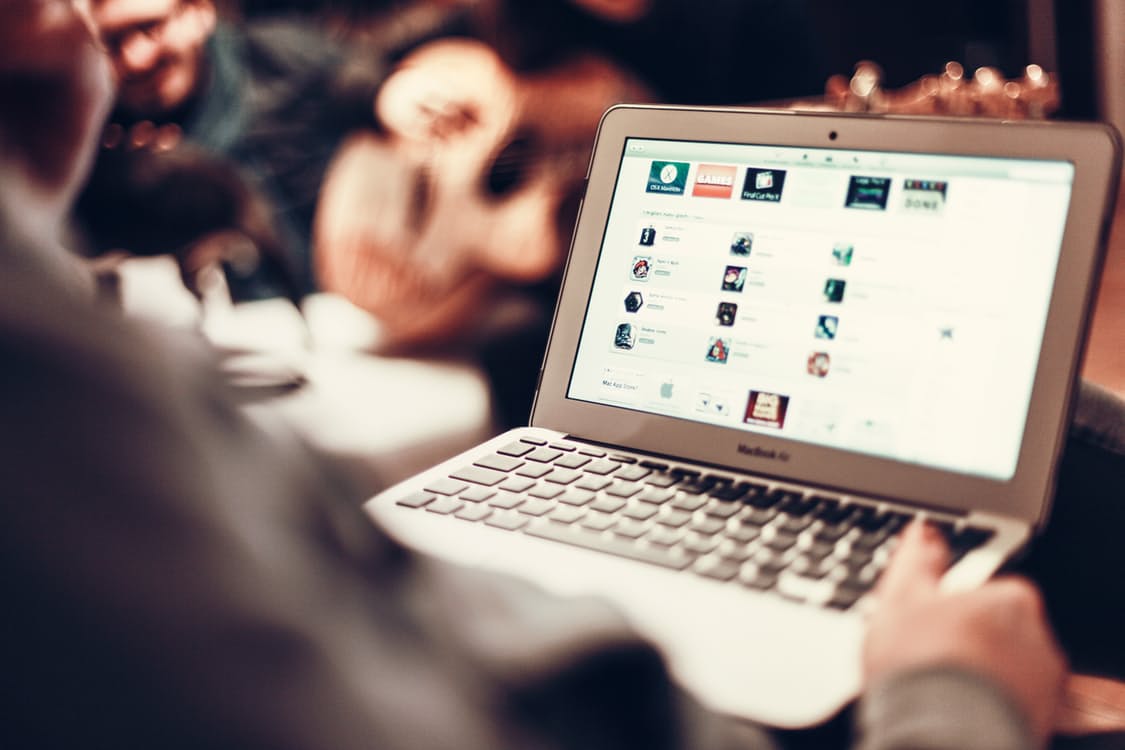 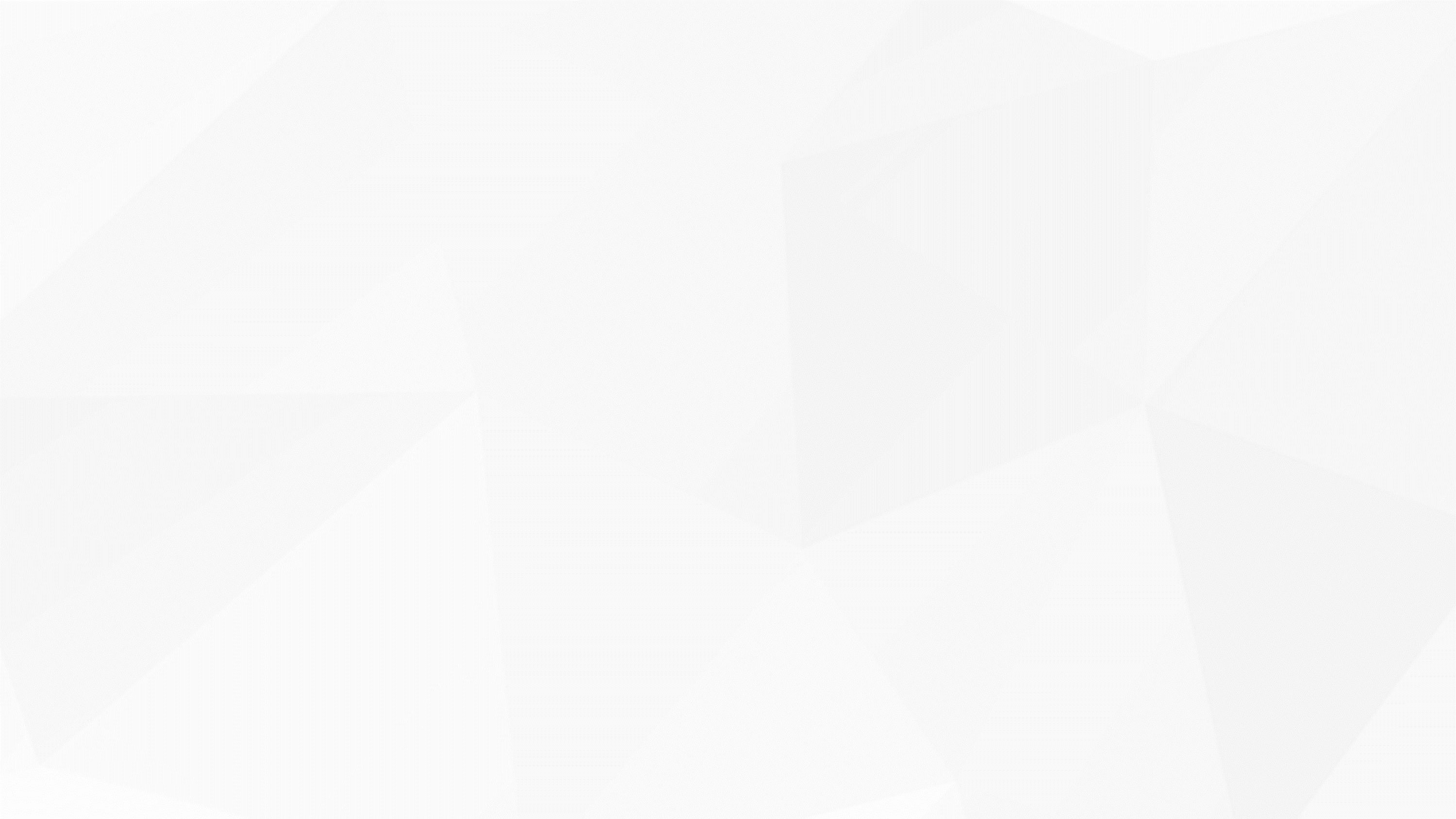 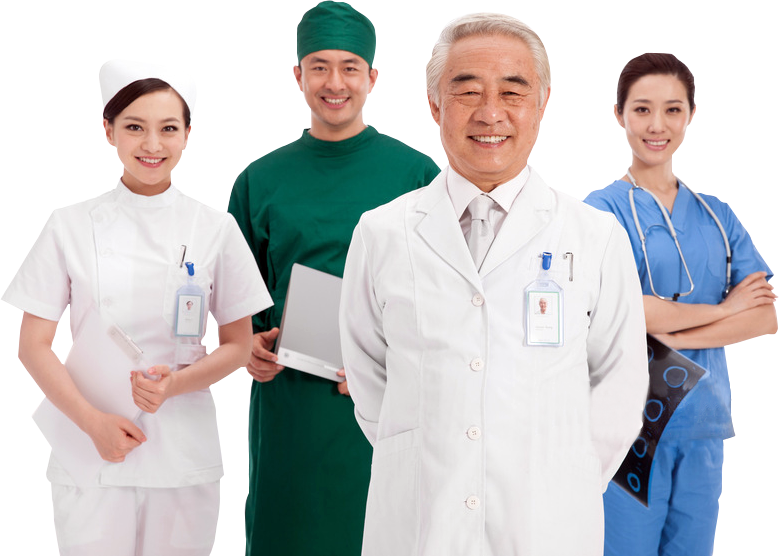 04
未来发展
您的内容打在这里，或者通过复制您的文本后，在此框中选择粘贴，并选择只保留文字。您的内容打在这里，或者通过复制您的文本后，在此框中选择粘贴，并选择只保留文字。您的内容打在这里，或者通过复制您的文本后，在此框中选择粘贴，并选择只保留文字。
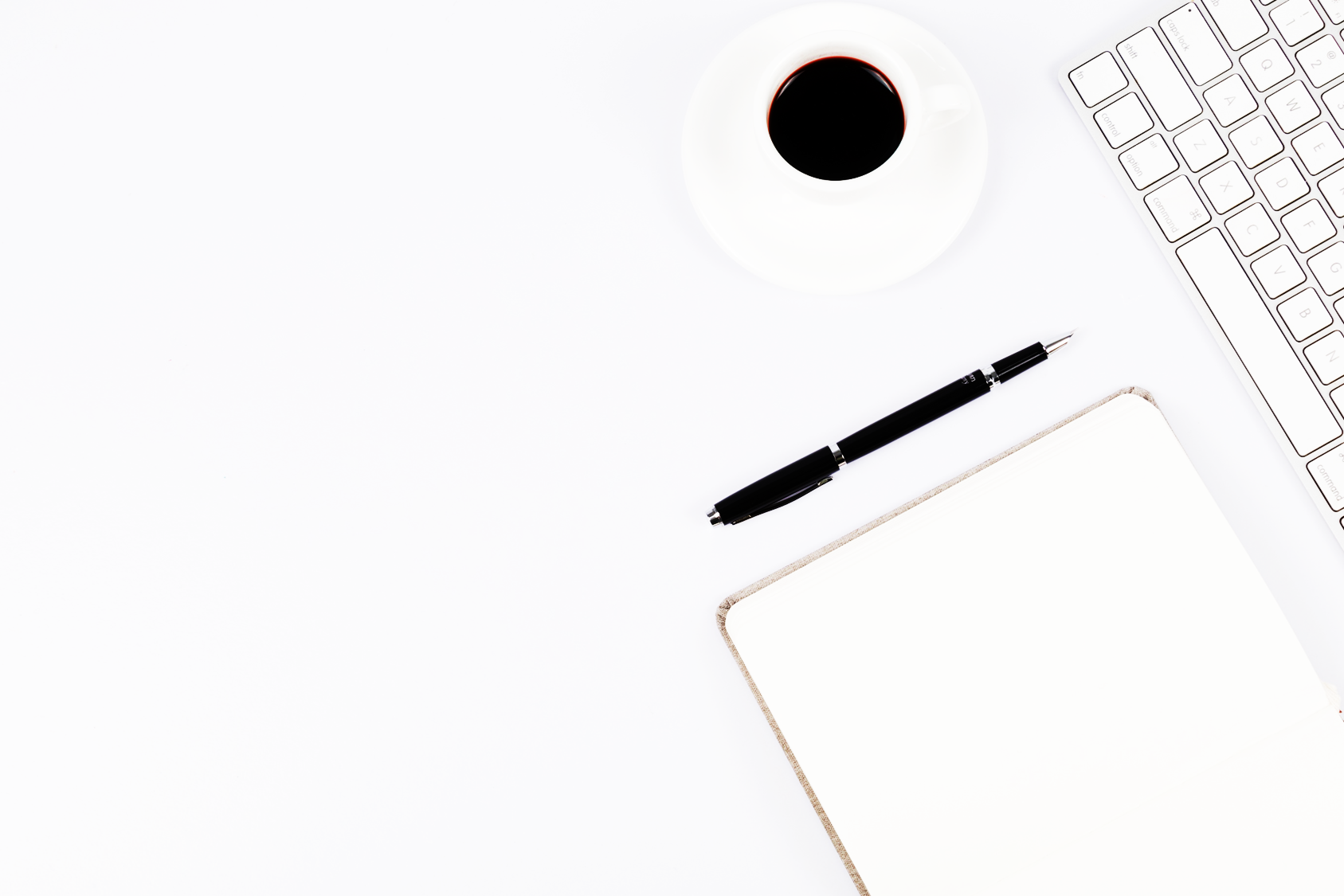 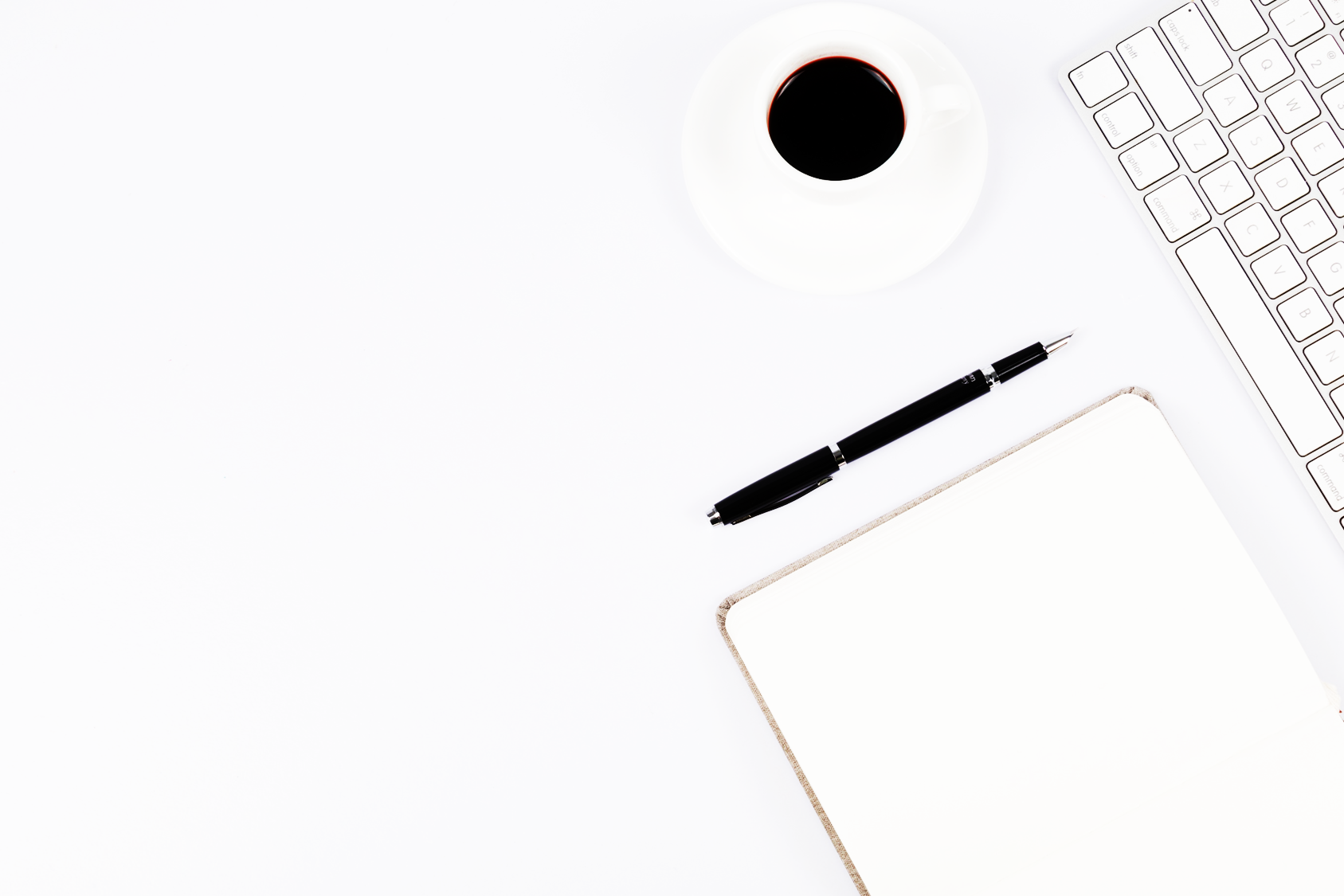 未来发展
设计的智能 医疗的智能 互联的智能
投资回报
PROJECT BACKGROUND
右键点击图片选择设置图片格式可直接替换图片。您可以点击文字框输入您的描述说明，或者通过复制粘贴，在此录入您的描述说明。
未来发展
设计的智能 医疗的智能 互联的智能
1
2
3
标题内容
标题内容
标题内容
您的内容打在这里，或者通过复制您的文本后，在此框中选择粘贴，并选择只保留文字。
您的内容打在这里，或者通过复制您的文本后，在此框中选择粘贴，并选择只保留文字。
您的内容打在这里，或者通过复制您的文本后，在此框中选择粘贴，并选择只保留文字。
未来发展
设计的智能 医疗的智能 互联的智能
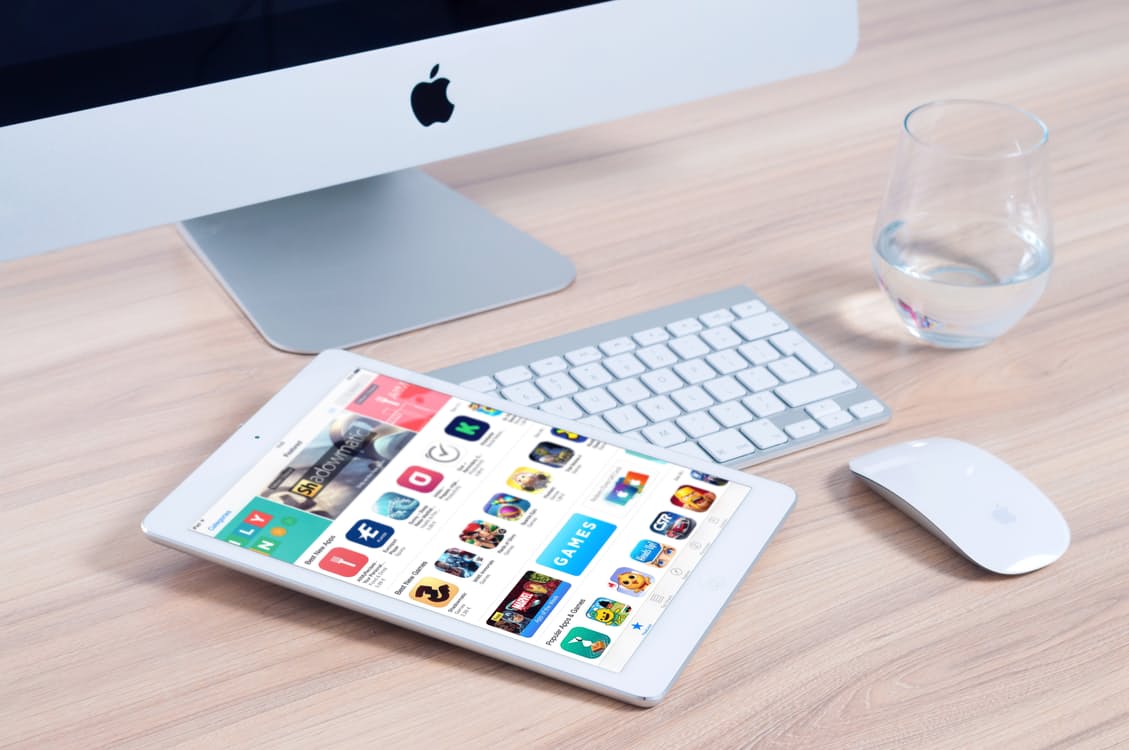 标题内容
标题内容
标题内容
您的内容打在这里，或者通过复制您的文本后，在此框中选择粘贴，并选择只保留文字。
您的内容打在这里，或者通过复制您的文本后，在此框中选择粘贴，并选择只保留文字。
您的内容打在这里，或者通过复制您的文本后，在此框中选择粘贴，并选择只保留文字。
未来发展
设计的智能 医疗的智能 互联的智能
标题内容
标题内容
标题内容
标题内容
您的内容打在这里，或者通过复制您的文本后，在此框中选择粘贴，并选择只保留文字。
您的内容打在这里，或者通过复制您的文本后，在此框中选择粘贴，并选择只保留文字。
您的内容打在这里，或者通过复制您的文本后，在此框中选择粘贴，并选择只保留文字。
您的内容打在这里，或者通过复制您的文本后，在此框中选择粘贴，并选择只保留文字。
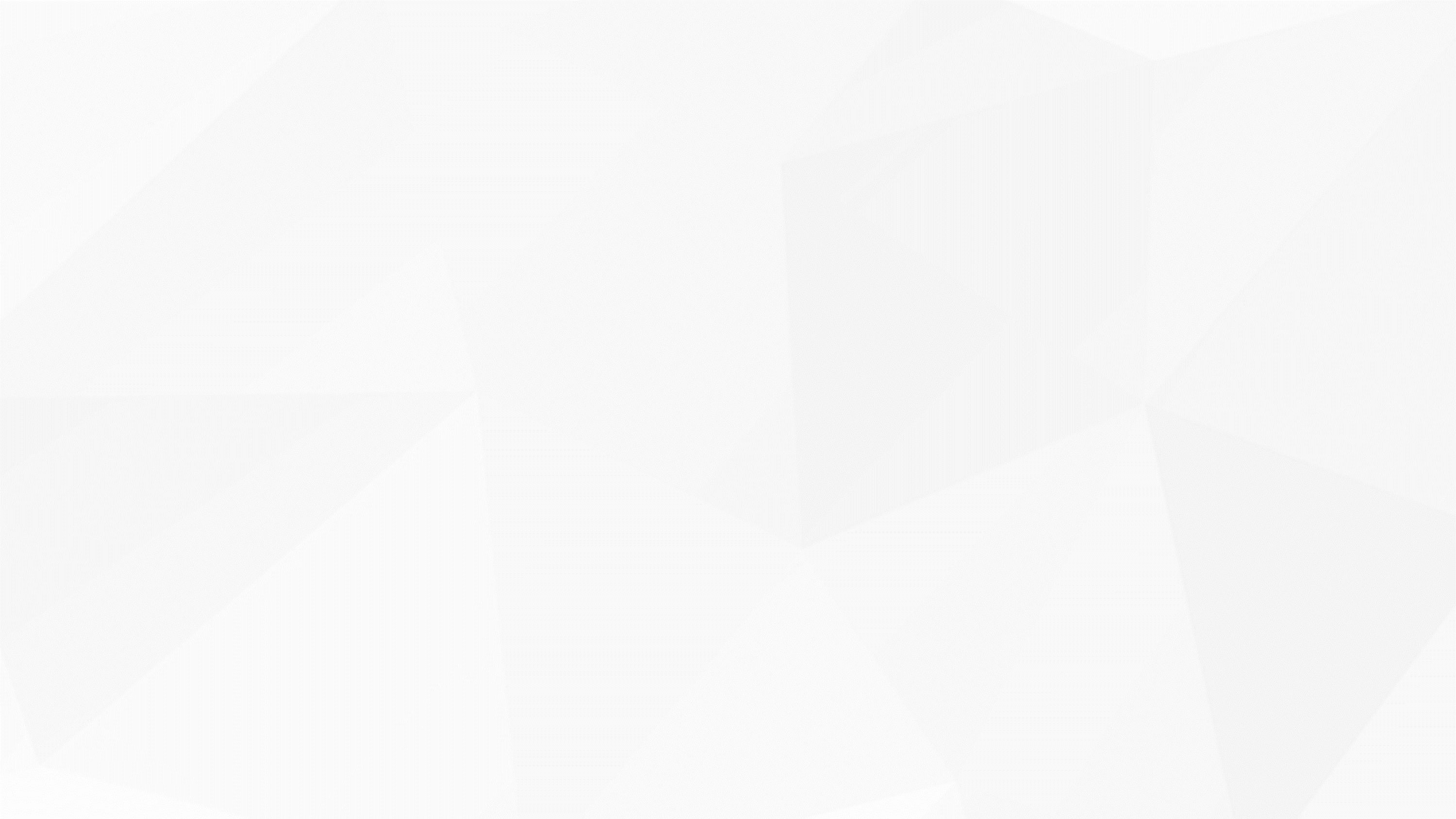 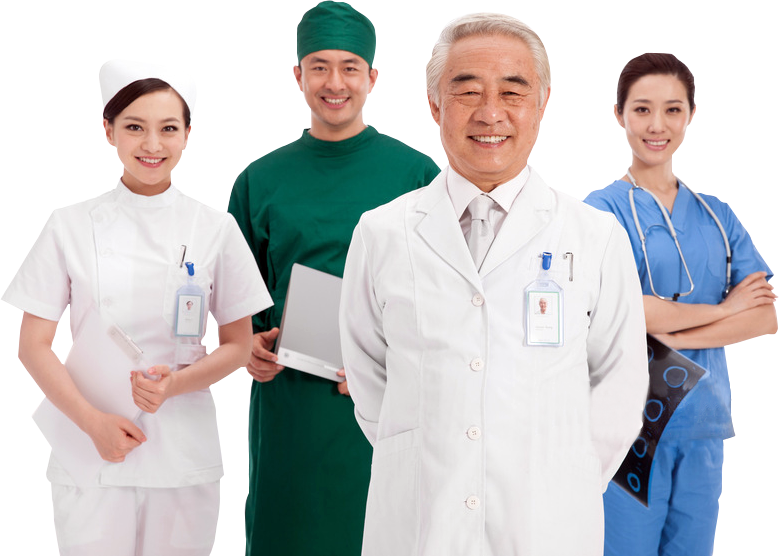 05
投资回报
您的内容打在这里，或者通过复制您的文本后，在此框中选择粘贴，并选择只保留文字。您的内容打在这里，或者通过复制您的文本后，在此框中选择粘贴，并选择只保留文字。您的内容打在这里，或者通过复制您的文本后，在此框中选择粘贴，并选择只保留文字。
投资回报
设计的智能 医疗的智能 互联的智能
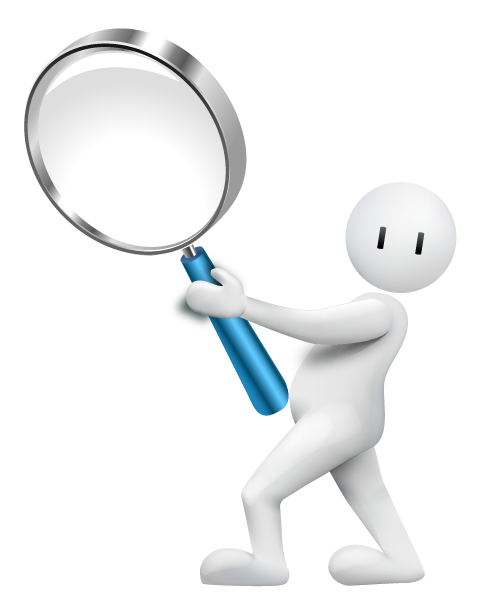 标题内容
标题内容
标题内容
标题内容
您的内容打在这里，或者通过复制您的文本后，在此框中选择粘贴
您的内容打在这里，或者通过复制您的文本后，在此框中选择粘贴
您的内容打在这里，或者通过复制您的文本后，在此框中选择粘贴
您的内容打在这里，或者通过复制您的文本后，在此框中选择粘贴
投资回报
设计的智能 医疗的智能 互联的智能
20xx
2015
vs
96%
85%
这里输入相关标题
这里输入相关标题
您的内容打在这里，或者通过复制您的文本后，在此框中选择粘贴，并选择只保留文字。
您的内容打在这里，或者通过复制您的文本后，在此框中选择粘贴，并选择只保留文字。
投资回报
设计的智能 医疗的智能 互联的智能
这里输入相关标题
这里输入相关标题
这里输入相关标题
这里输入相关标题
这里输入相关标题
投资回报
设计的智能 医疗的智能 互联的智能
您的内容打在这里，或者通过复制您的文本后，在此框中选择粘贴，并选择只保留文字。
您的内容打在这里，或者通过复制您的文本后，在此框中选择粘贴，并选择只保留文字。
这里输入相关标题
这里输入相关标题
这里输入相关标题
这里输入相关标题
您的内容打在这里，或者通过复制您的文本后，在此框中选择粘贴，并选择只保留文字。
您的内容打在这里，或者通过复制您的文本后，在此框中选择粘贴，并选择只保留文字。
投资回报
设计的智能 医疗的智能 互联的智能
这里输入相关标题
这里输入相关标题
这里输入相关标题
您的内容打在这里，或者通过复制您的文本后，在此框中选择粘贴，并选择只保留文字
您的内容打在这里，或者通过复制您的文本后，在此框中选择粘贴，并选择只保留文字
您的内容打在这里，或者通过复制您的文本后，在此框中选择粘贴，并选择只保留文字
标题内容
标题内容
标题内容
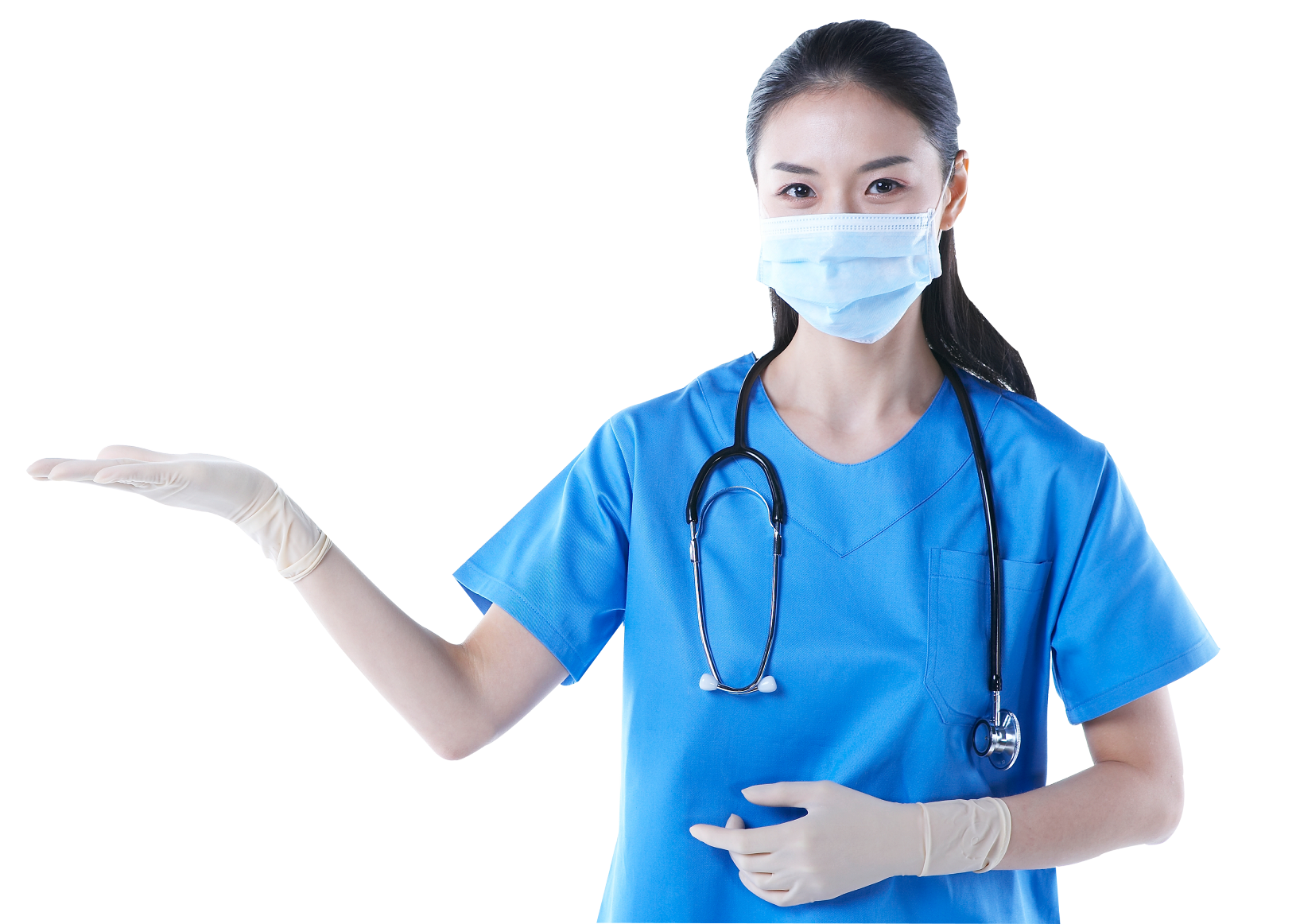 谢谢聆听